Equation of Motion: Cylindrical Coordinates
13.6
Equations of Motion in Cylindrical Coordinates
The equations of motion can also be written along cylindrical coordinates.

In terms of components:
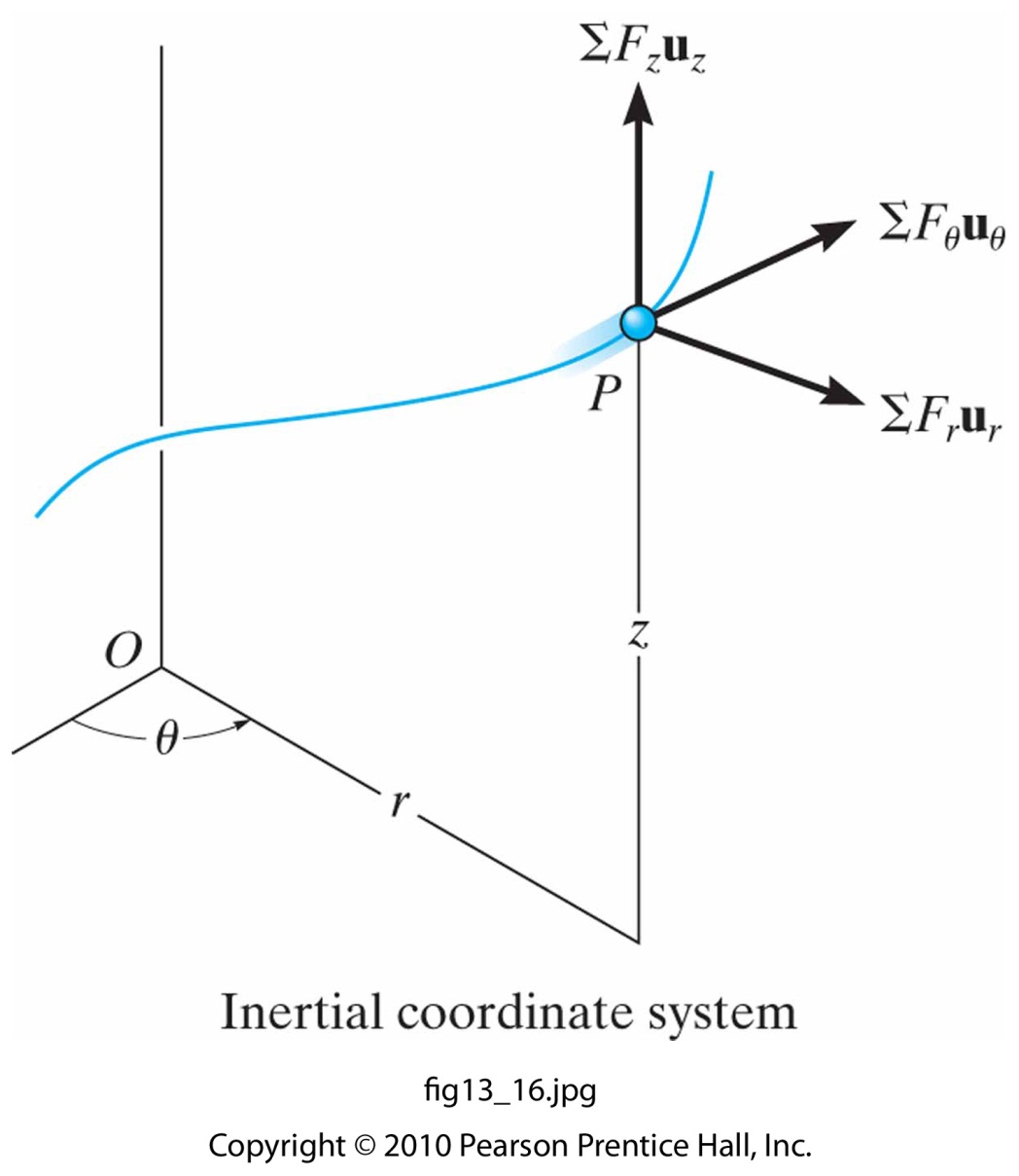 Or as scalar equations:
In-Class Practice Problem 1
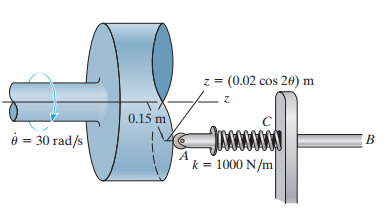 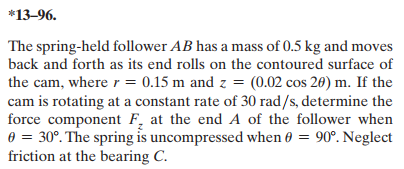 Looks a lot like 13-85, but in SI units. 
Maybe fewer typos?
Any idea what else you would model like this? 
https://www.youtube.com/watch?v=s5n-2gb8yfM
https://www.youtube.com/watch?v=nsa6kq-qqIE
In-Class Practice Problem 1
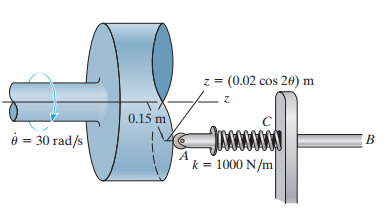 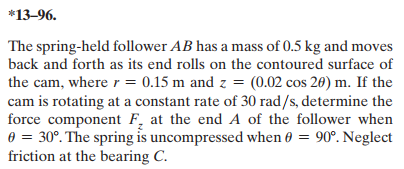 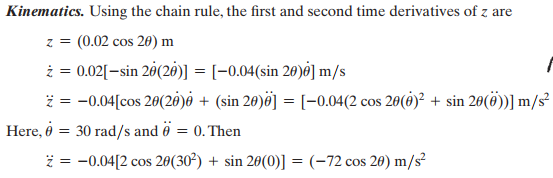 Here’s one typo, but they fixed it on the right
In-Class Practice Problem 1
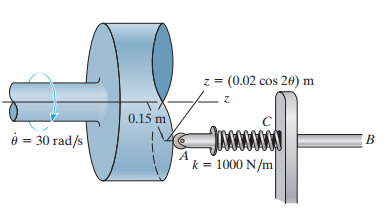 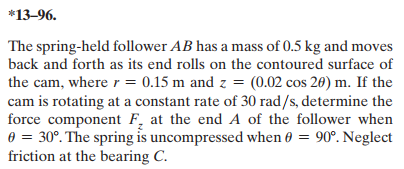 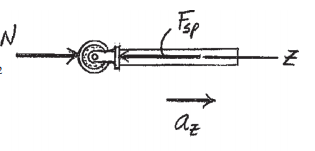 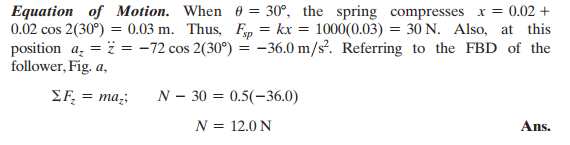 In-Class Practice Problem 2
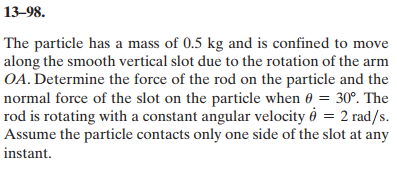 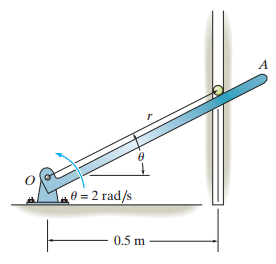 Another great chain rule practice problem!
Very similar motion to your problem 13-93
In-Class Practice Problem 2
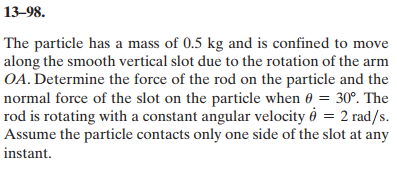 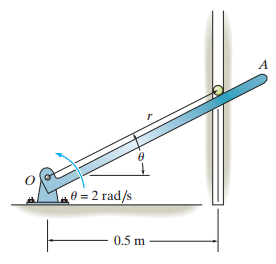 The derivatives   Chain Rule and Product Rule
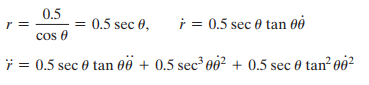 In-Class Practice Problem 2
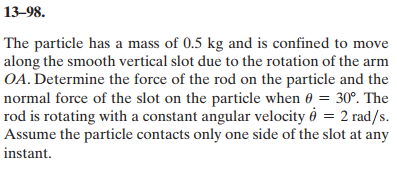 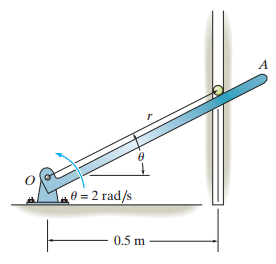 Evaluating the derivatives at theta = 30°
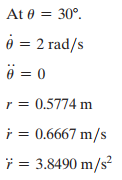 In-Class Practice Problem 2
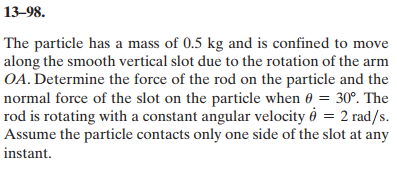 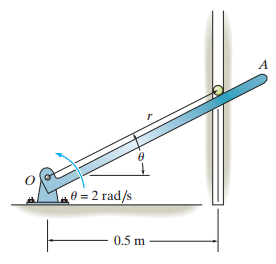 Calculating the acceleration components
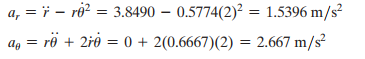 In-Class Practice Problem 2
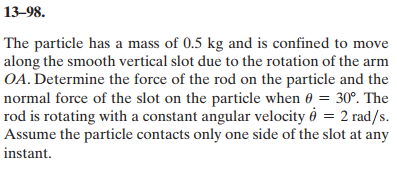 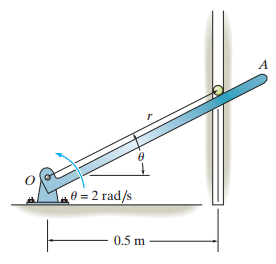 Equations of Motion if r and theta directions
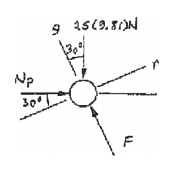 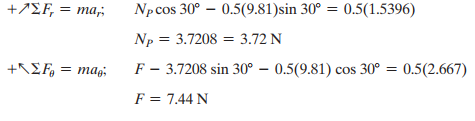 In-Class Practice Problem 3
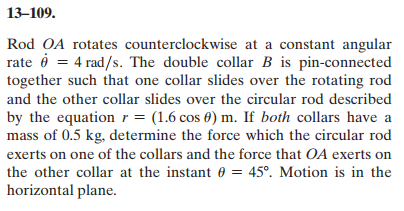 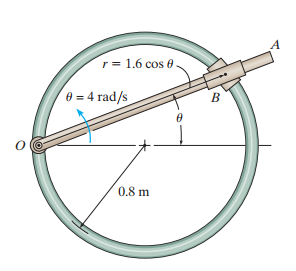 Another, another great chain rule practice problem!
I haven’t come up with any real-world example of this device
But the motion over a range of ~+/- 45° is reasonable
In-Class Practice Problem 3
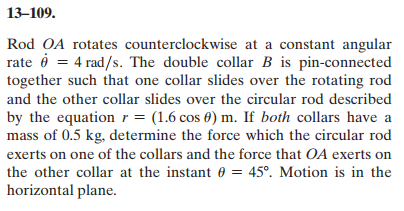 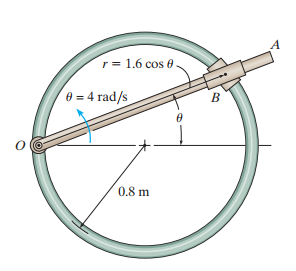 Derivatives (easier than the last one)
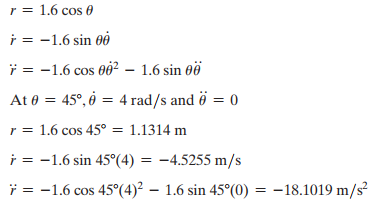 In-Class Practice Problem 3
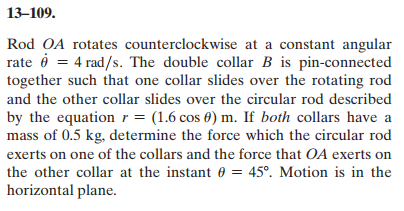 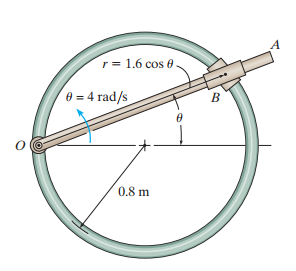 Accelerations and EoM
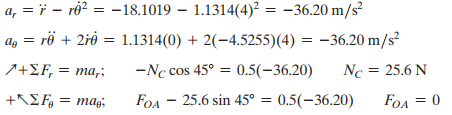 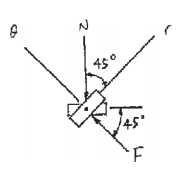